The Global Feed Industry : Working together for the Future
Daniel Bercovici, IFIF Chairman
The Summit
28-29 May 2019 | Moscow, Russia
Agenda
IFIF – one global voice for our industry
Global Feed Production
Global challenges we face
Working together at regional & global level
2
I. IFIF – one global voice for our industry
3
IFIF’s Vision One global voice for our industry
“IFIF’s vision is to provide a unified voice and leadership to represent and promote the global feed industry as an essential participant in the food chain that provides sustainable, safe, nutritious and affordable food for a growing world population.”
4
IFIF is a global organisation – One Voice
Established in December 1987 – 32 years
IFIF is made up of :
National and regional feed associations 
Corporate members
Feed related organizations
IFIF represents over 80% of the global compound feed produced
5
[Speaker Notes: 65% of all compound feed  is produced by just 4 association member countries
Europe, Brazil, USA, and China]
IFIF is a global organization & represents over 80% of compound feed production worldwide
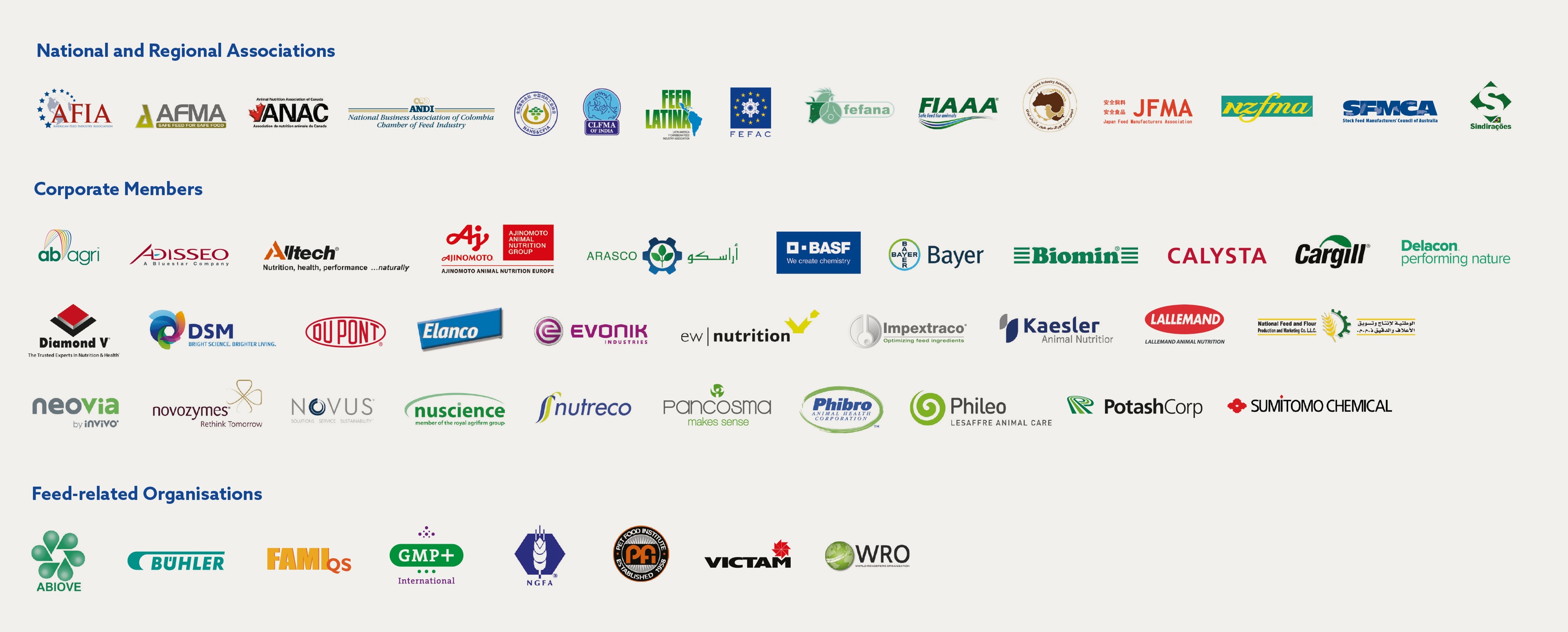 6
IFIF’s Mission
Represent the global feed industry with international governmental organizations and agencies, including the FAO, WTO, WHO, OIE and CODEX Alimentarius, on crucial global feed and food issues. 

Promote science-based solutions and information sharing for the feed industry by facilitating global forums, such as the Global Feed & Food Congress (GFFC) and the International Feed Regulators Meeting (IFRM).

Promote a balanced regulatory framework to support a fair global playing field, facilitate market access and support the competitiveness of the feed and livestock industries.

Expand the global network of national and regional feed associations and promote the adoption of international standards and global equivalency. 

Continue to support and encourage the sustainable development of animal production.
7
IFIF’s 3 strategic Pillars of work & priorities
Education and Sharing of 
Best Practices
Regulatory & International Standards
Sustainability
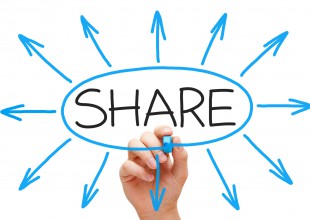 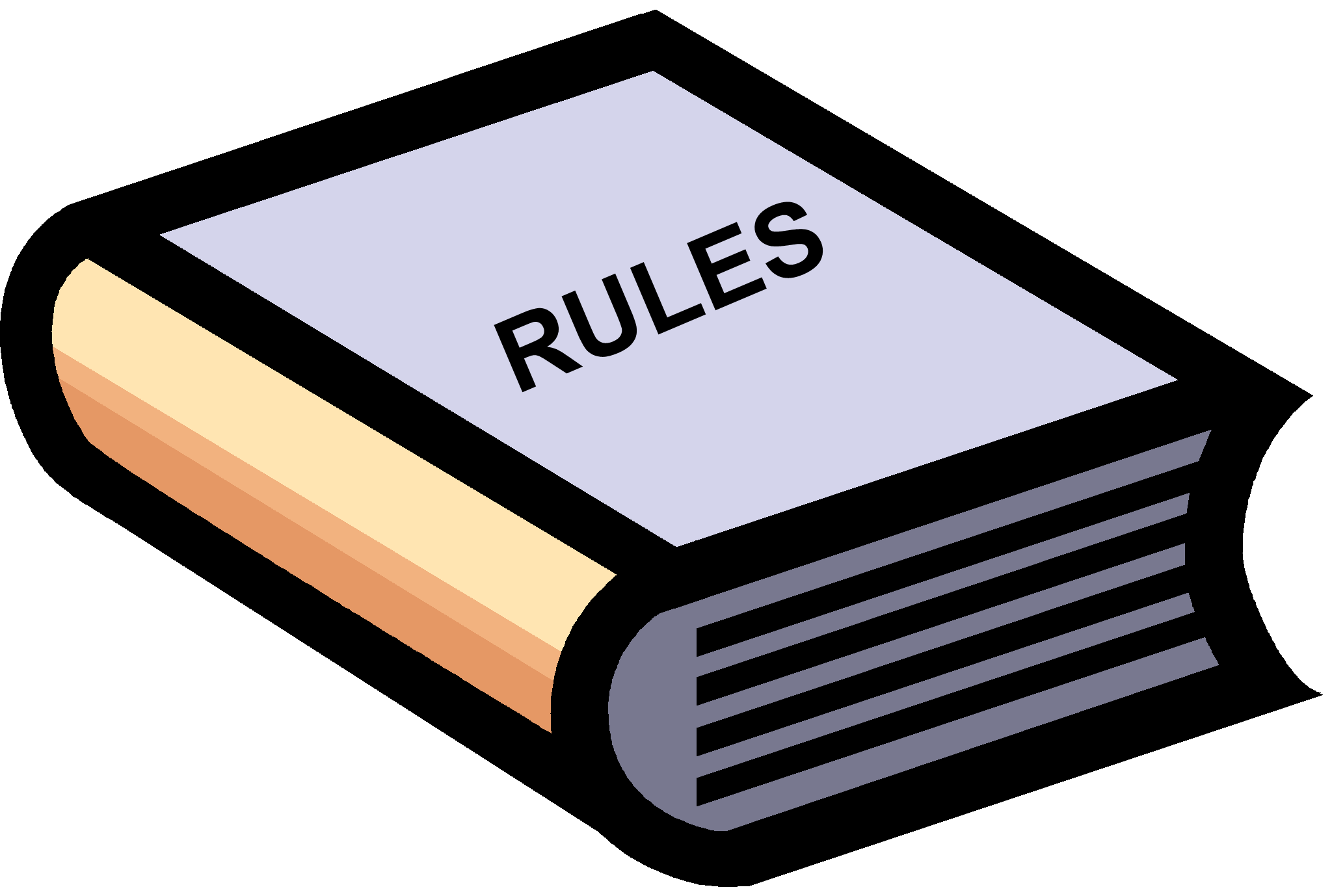 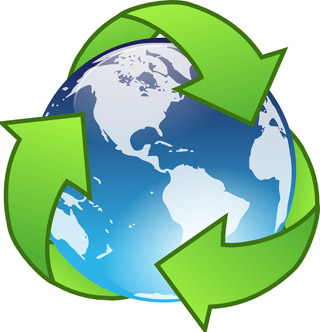 II. Global Feed Production
9
Global Animal Feed Production over 1 billion tonnes worth over $ 400 billion
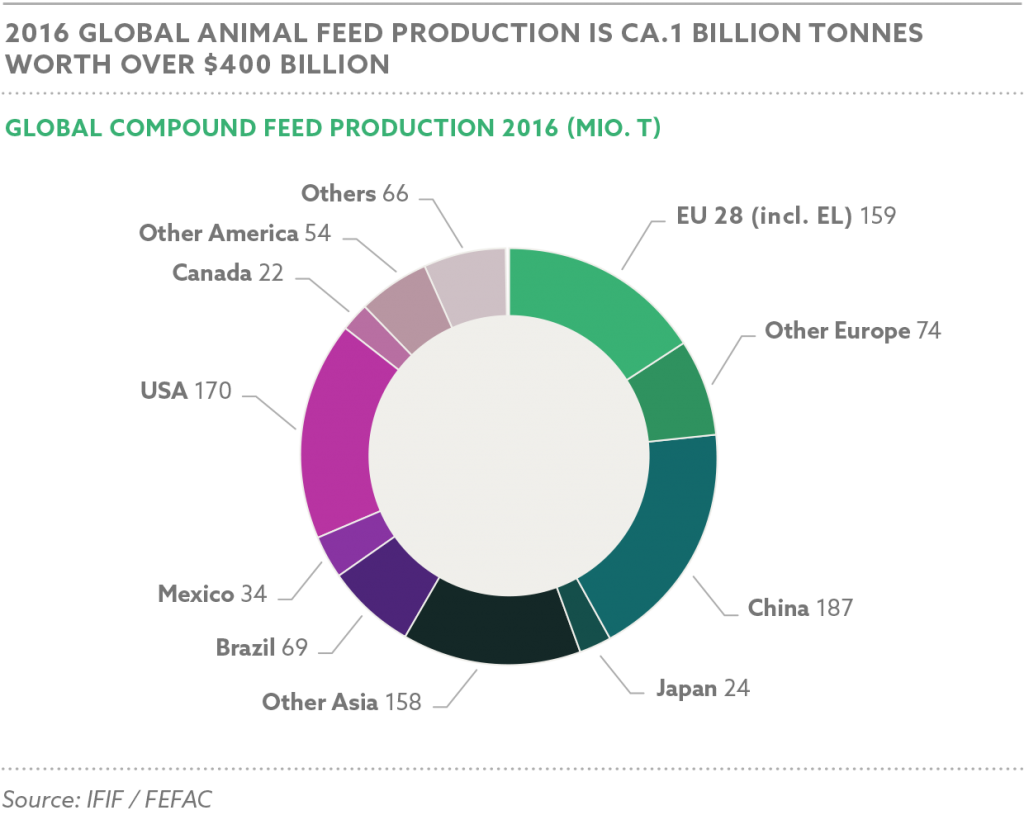 Source: IFIF / FEFAC
[Speaker Notes: The growth seen in 2017 was strong at 2.57% over last year. The feed industry, valued at $ 430 billion, has seen a 13% growth over the past 5 years, equating to an average of 2.49% per annum. This substantial growth is supported by the higher reported consumption of meat, milk and eggs.]
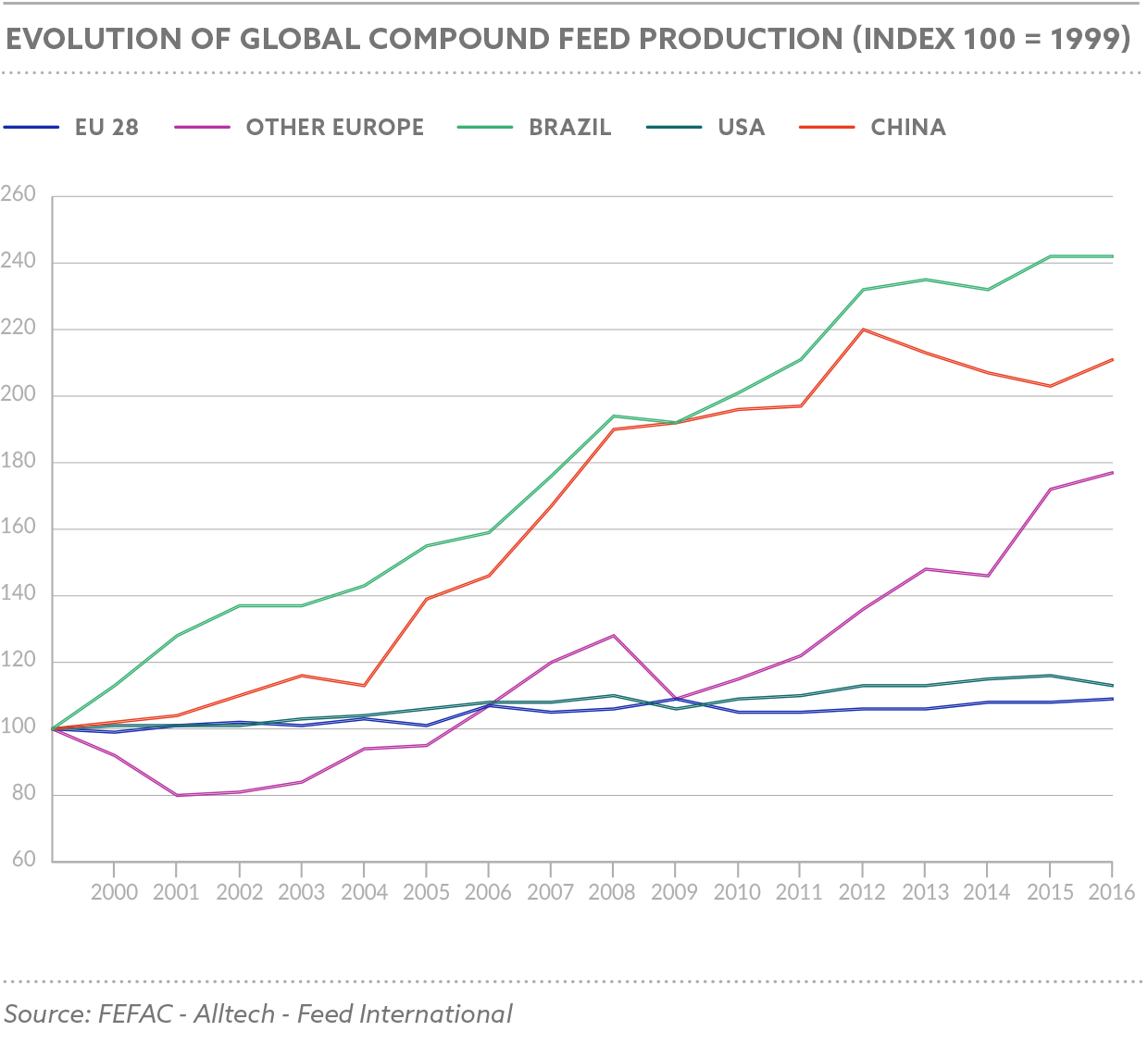 11
Source: 2017  IFIF estimates / National & Regional Associations
4 countries produce 60% of compound feed
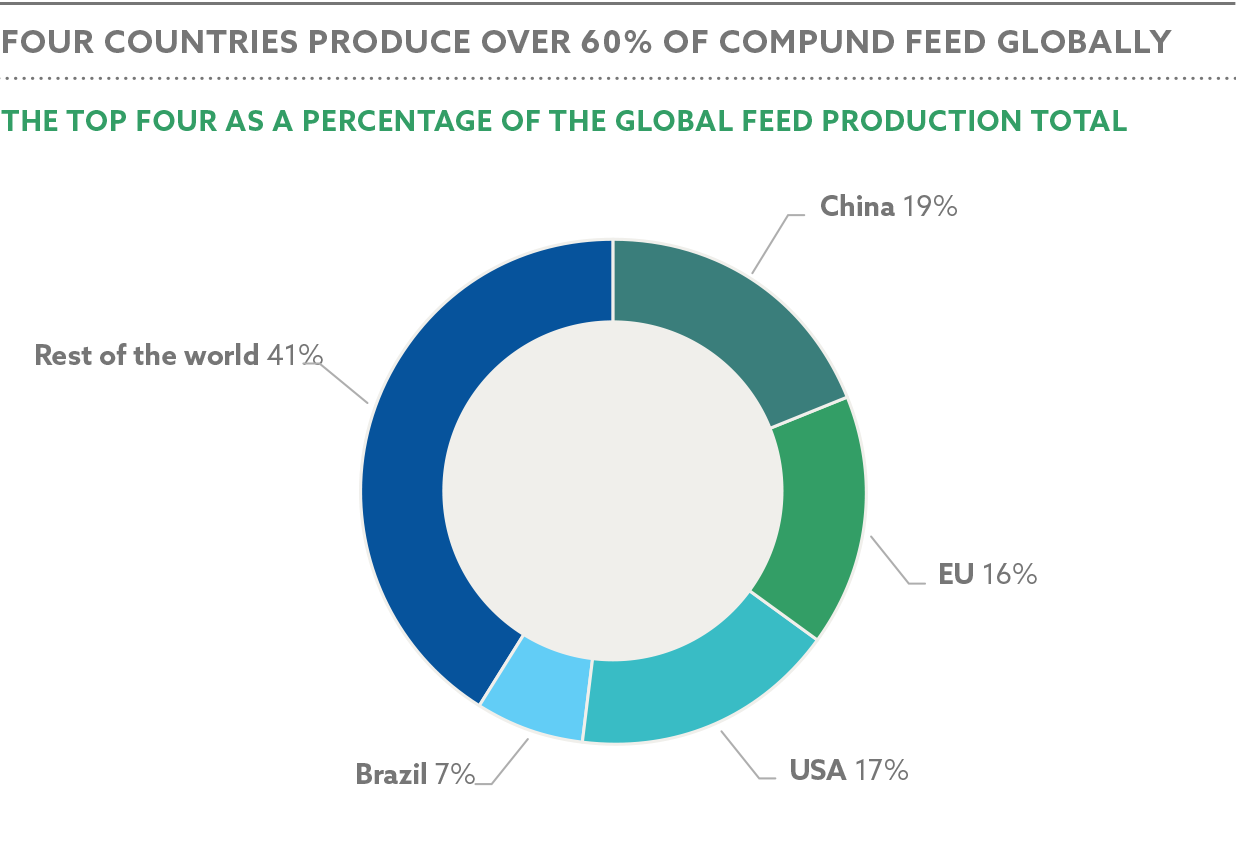 12
Source: 2017  IFIF estimates / National & Regional Associations
[Speaker Notes: China and the US remain the top 2 countries, producing one-third of all animal feed, and that predominant growth came from the pig, broiler and dairy feed sectors as well as the European and Asia-Pacific regions.]
Almost half of compound feed goes to poultry
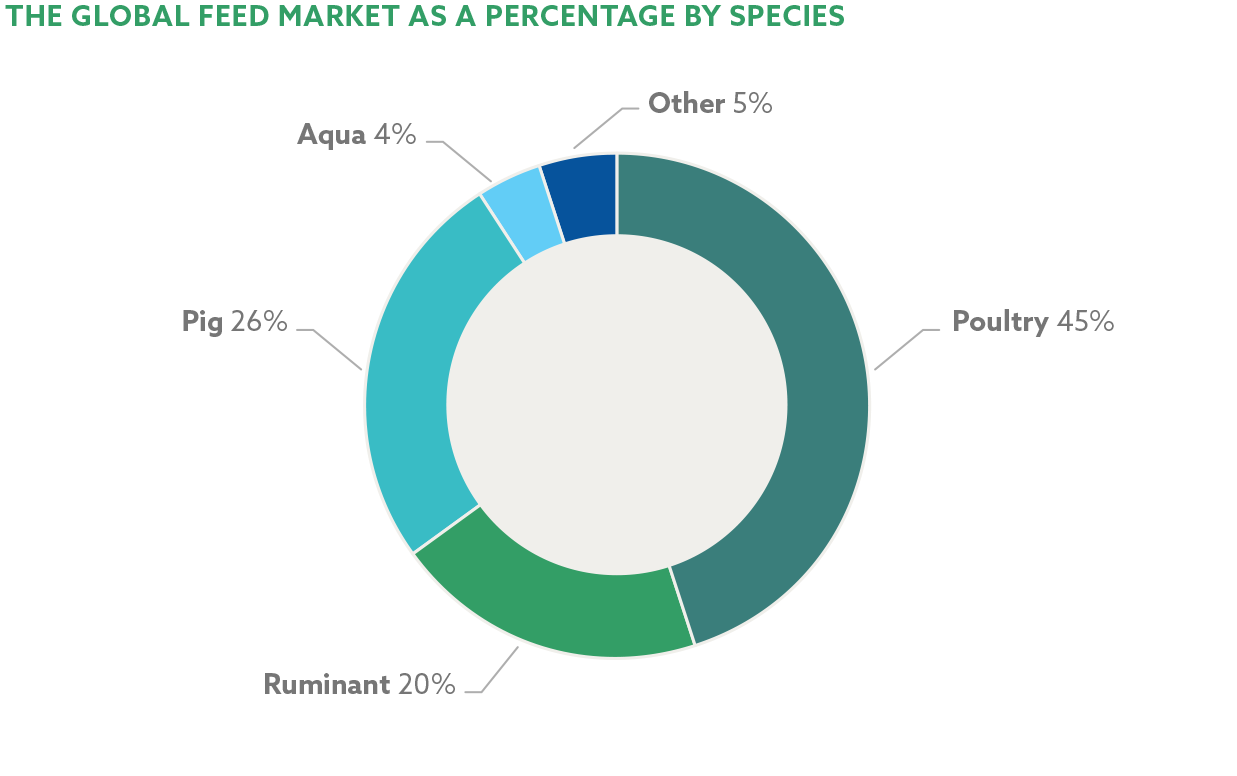 13
Source: 2017  IFIF estimates / National & Regional Associations
[Speaker Notes: Poultry feed represents 45% of world feed reflecting cost, health and religious preferences and the integrated nature of this business.]
Russia’s feed production – a global player
In 2017, over 500 feed mills produced around 37 million metric tons of animal feed.

Russia is one of the top feed producers in the world, having passed India, Mexico and Spain in production, despite the respective feed production increases of each of these countries in 2017.

Russia’s feed production is increasingly becoming self-sufficient and less reliant on imported meat, milk and eggs.
14
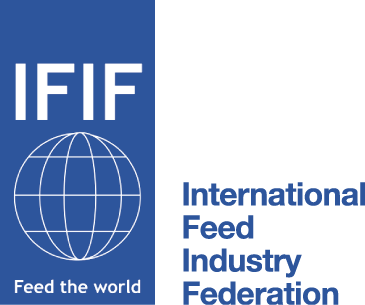 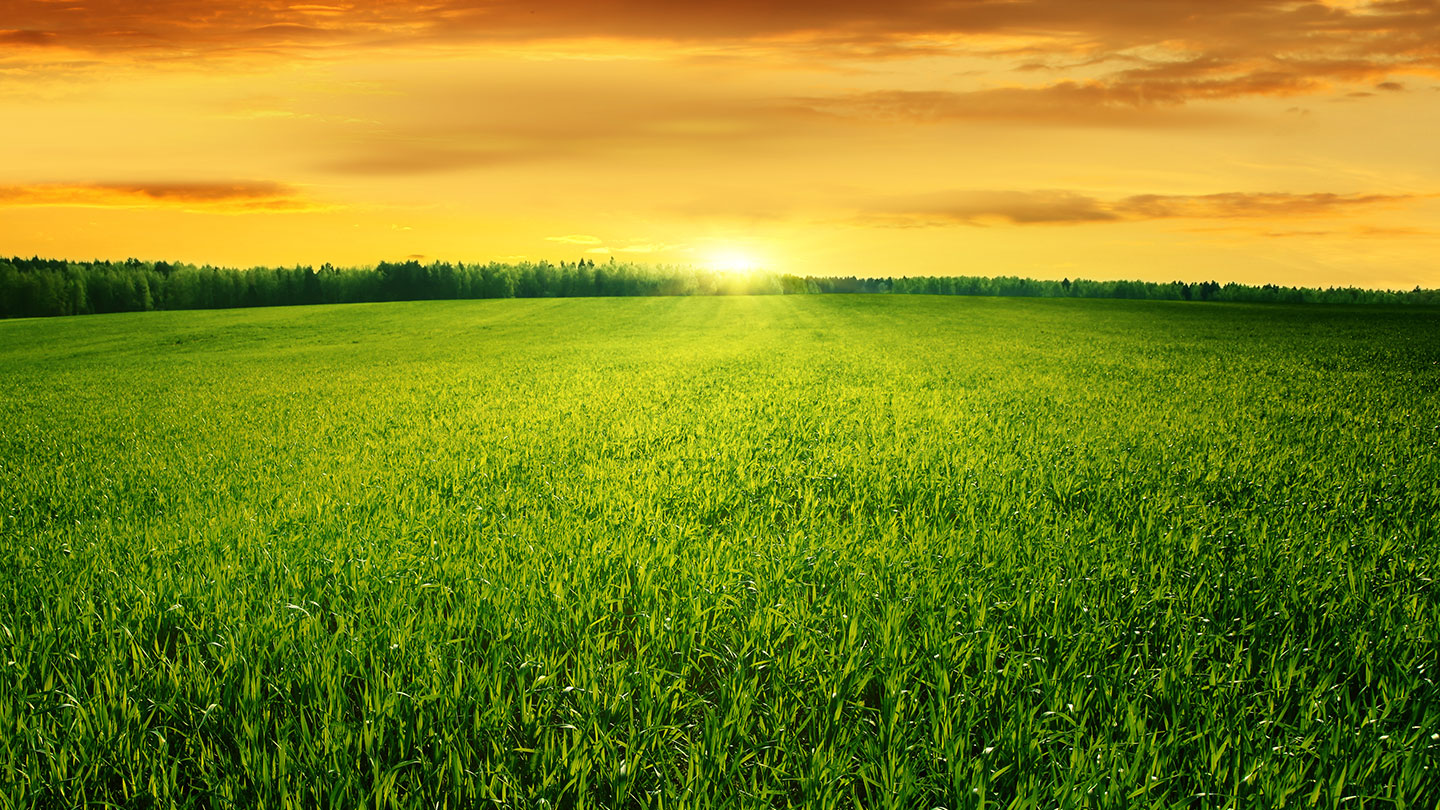 World Protein Production 2017-2018Million metric tons
Milk
Bovine
Poultry
Pigs
Aqua
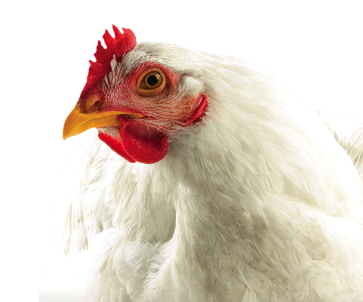 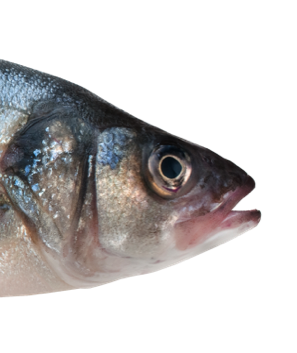 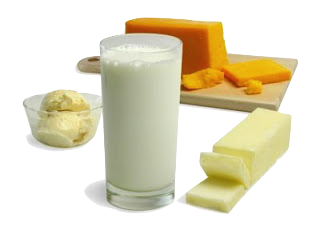 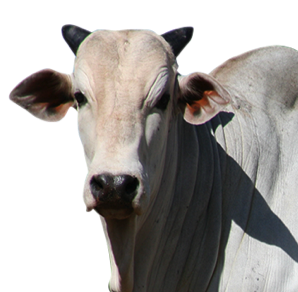 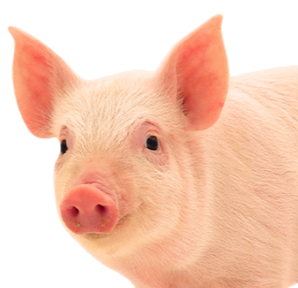 Total
810.9
2017
70.9
119.9
118.8
83.6
1204.1
826.9
121.6
120.6
87.0
2018*
72.2
1228.3
4.0%
% ch
1.5%
1.4%
1.6%
2,0%
2.0%
15
Source: FAO Global Food Outlook November 2018 /  * 2018 FAO forecast
III. Global challenges we face
16
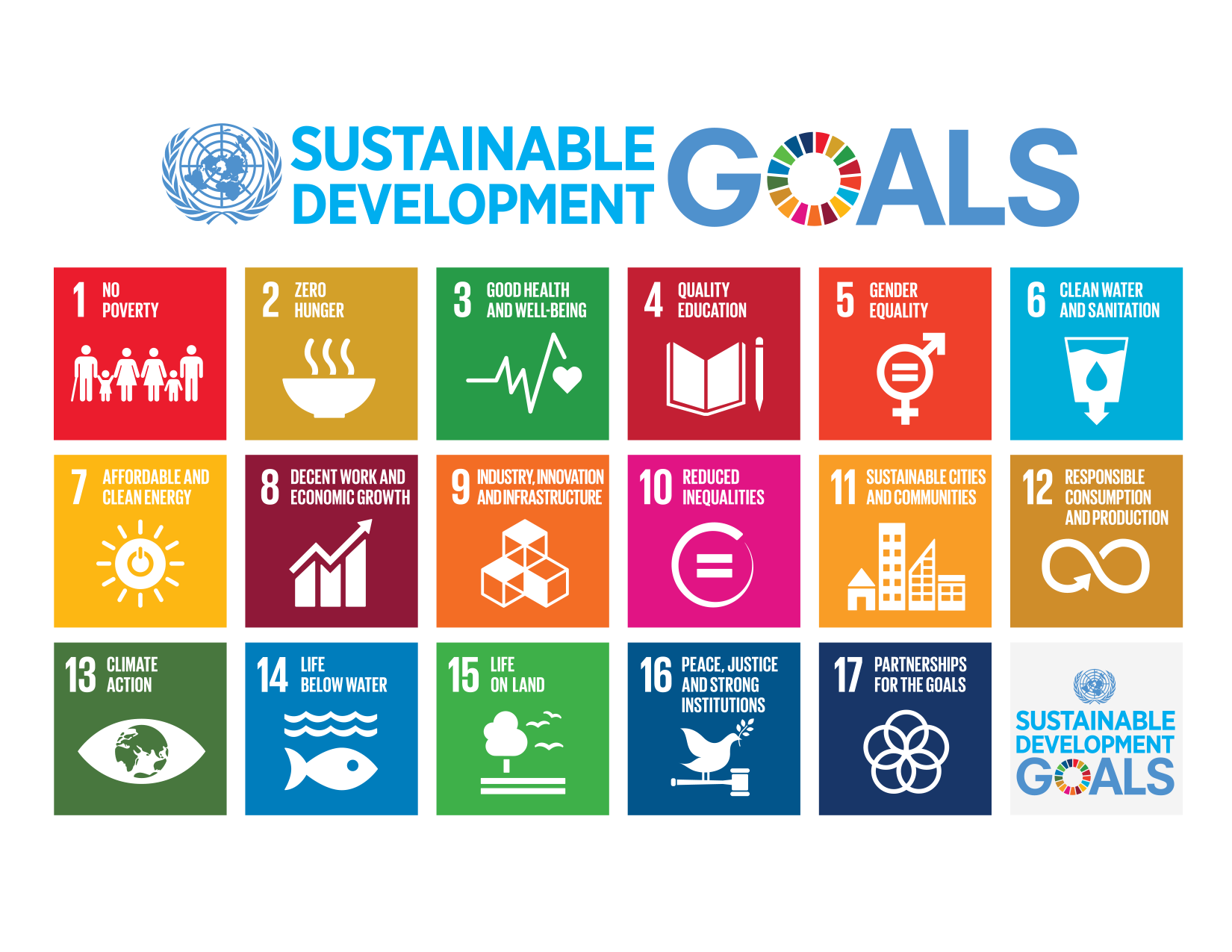 United Nations
World Population Growth & Meat Consumption
The Key Drivers For Meat Demand

	Global Population Increase
   +
	Global Rise in Per Capita Income
     (GDP)
18
[Speaker Notes: Slide 22:
The key drivers for livestock products are: population increase and rising GDP.]
World Population Growth & Meat Consumption
Billion people
Million Tons
19
Source: UN
[Speaker Notes: World population growth is one of two underlying factors that drive the feed business. In concert with a growing world population, incomes are rising and that is driving up the demand meat which, as you can see by the green line, has been rising rather steadily for the past 40 years. More meat production means more demand for grain.

Population growth is the most predictable. From 1986 to 1995, world population grew annually by 1.6%. In the past 10 years, the rate has slowed to 1.3% annually. Nevertheless, the world added 75 million new people last year and today there are  6.5 billion consumers.]
The FAO forecast
How do we feed this population?
…and the need for food will be 60% higher than today
In 2050 we will be ca. 10 billion people in the world…
20
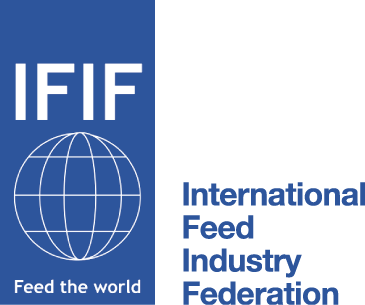 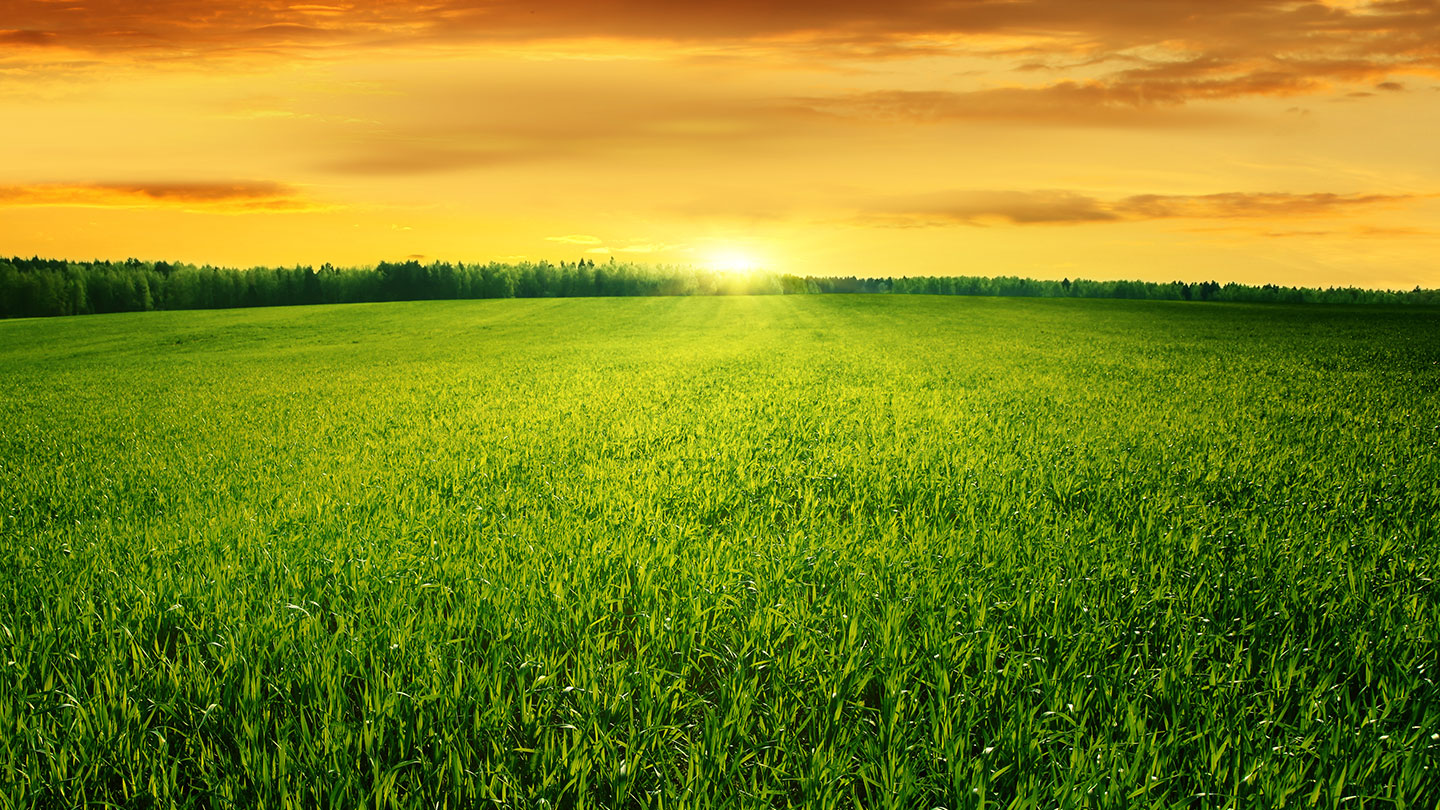 FAO Outlook 2010 to 2050: times 1.6! Animal protein / million metric tons
Milk
Bovine
Poultry
Pigs
Aqua
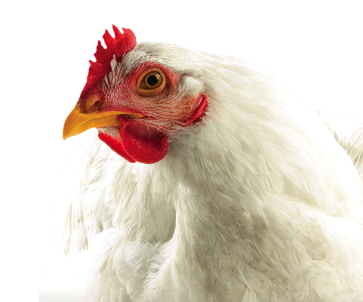 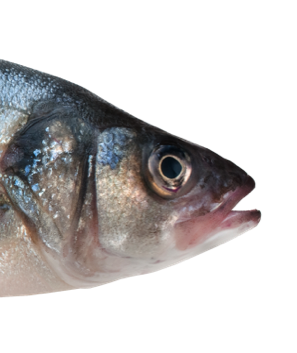 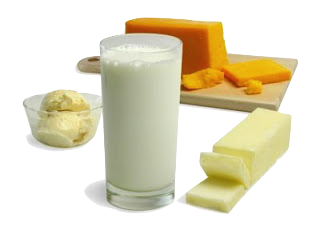 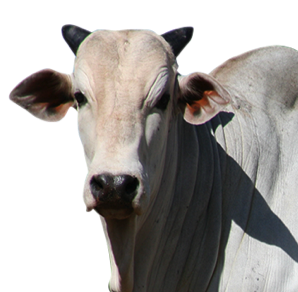 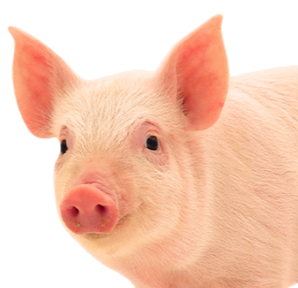 Total
722.9
2010
66.7
98.9
109.3
59.9
1,057.7
1,119.7
201.9
150.3
113.7
2050
107.5
1,693.1
In 2050:
1.6X
meats 433.1 million tonnes  - + 1,3% APR
aqua   113.7  million tonnes  - + 1.6 % APR
milk    1119.7 million tonnes - + 1.1 % APR
21
Source: FAO Global Food Outlook November 2012/ FAO World agriculture towards 2030/2050 - 2012 Rev / OECD FAO Ag Outlook 2013
FAO Stats
…will this represent the production of feed, grains and cereals at the same rate?
Meat & Fish production will increase almost 2 fold ...
22
The sustainability challenge:
Produce more 
Using Less 
Even better 
At an affordable cost to consumer
23
6FsMany competing for the same resources
24
Keeping it affordable
Brazil
Europe / US
Africa
% share of family income spent on food
20%
5%
70%
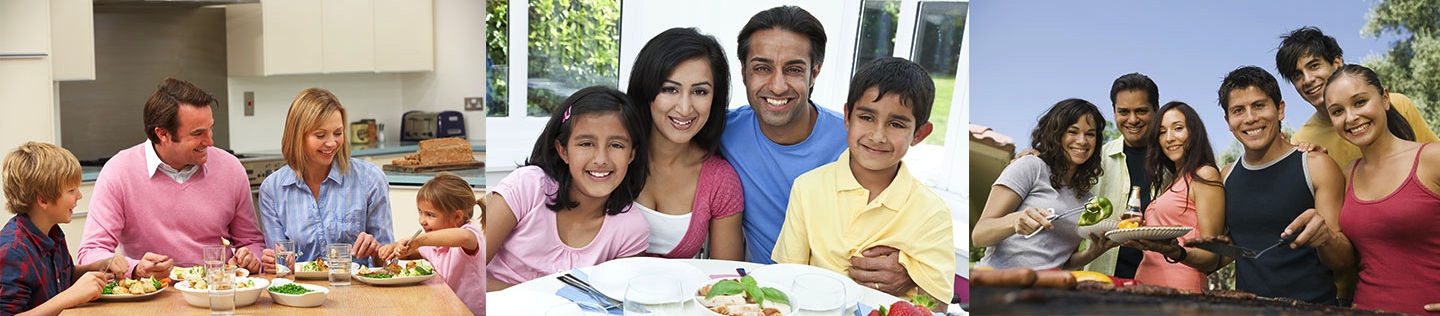 25
What does this mean for feed industry?
Efficiency, Science & Innovation 
International Standards, e.g. CODEX 
Good Manufacturing Practices
Produce more, using less, even better
26
But sustainable is also: Safe Feed & Safe Food
Sustainable also means: feed safety and quality, and adhering to international standards

Animal feeding plays a leading role in the global food industry and feed is the largest and most important component to ensure the sustainable production of safe and affordable animal proteins.
27
[Speaker Notes: How to meet increased demands by consumers given increase in world population to 9 billion by 2050 sustainably and affordably?]
Sustainability for the feed industry
Safe feed supply
Competitive feed industry
Resource-efficient feed industry
Responsible feed chain
28
IV. Working together at regional & global level
29
IFIF works with partners along the chain Supporting the global feed industry
International Feed & Food Safety
Global groups
WTO
(IFIF STDF grants)
Codex Alimentarius
(IFIF Codex recognized NGO)
FAO
(IFIF FAO MOU)
OIE
(IFIF OIE Collaboration agreement)
WHO
(Feed expert group with FAO)
IFIF
Regional & National Associations
Corporate Members
Feed related Companies
Agri-Chain Partners
Private Sector
30
[Speaker Notes: IFIF collaborates with the FAO, WTO, WHO, OIE and CODEX, to help set effective international regulatory standards for the whole feed chain.]
Agri-Chain partners include:
International Dairy Federation (IDF)
International Egg Commission (IEC)
HealthforAnimals
International Fertilizer Association (IFA)
International Marine Ingredients Organization (IPPE)
International Meat Secretariat (IMS)
International Poultry Council (IPC)
World Farmers Organisation (WFO)
31
IFIF’s 3 strategic Pillars of work & priorities
Education and Sharing of 
Best Practices
Regulatory & International Standards
Sustainability
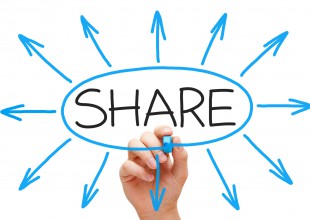 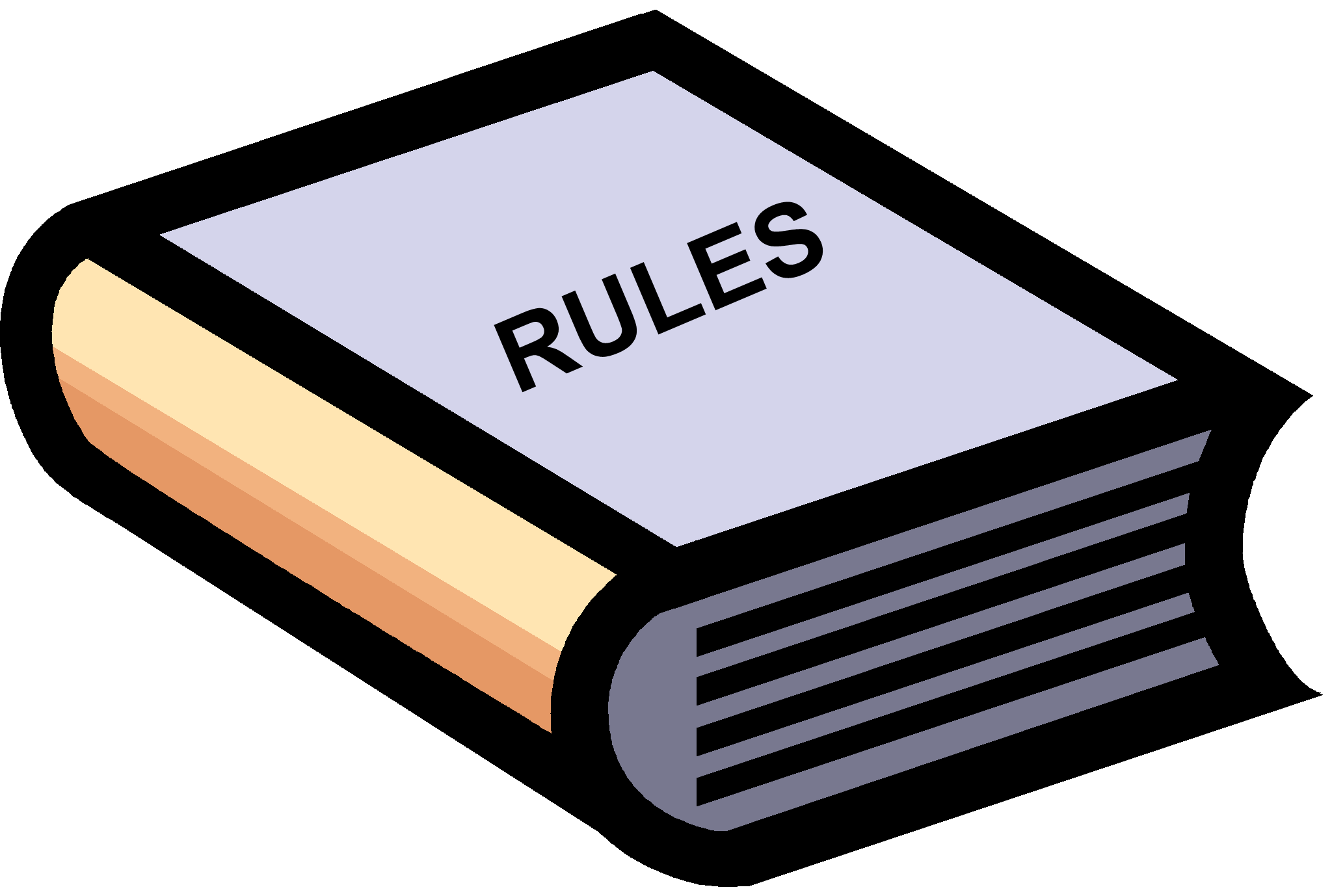 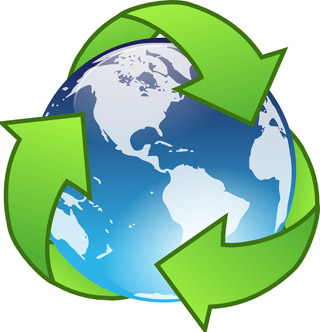 IFIF’s 3 strategic Pillars of work & priorities
Pillar 1: Sustainability
IFIF/ FEFANA Specialty Feed Ingredients Sustainability Project (SFIS) – establish positive role of SFI’s on the environmental impact of livestock production (poultry / pigs)

Global Feed LCA Guidelines Institute (GFLI) - develop global Feed LCA Guidelines database to measure environmental performance of the livestock sector 

FAO-led Partnership on Livestock Environmental Assessment and Performance (LEAP) -  developed Feed LCA Guidelines & improve environmental performance of the livestock sector 

Global Agenda for Sustainable Livestock – addressing UN Sustainable Development goals with stakeholders at global level 

Nutritional Innovation to Promote Animal Health - Positioning of animal nutrition (AN) as an important contributor to promote animal health and welfare
34
Animal nutrition important contributor to promote animal health & welfare
Nutritional Innovation - adequate nutrition support animals’ defence against stressors by:
Maintaining animals in good health with high resilience capabilities to stressors, such as pathogens
Limits the need for antimicrobial treatments to targeted applications under veterinary prescription 
Through: 
Feed preservation and reduction of the presence of mycotoxins in feed:
Limit the potential for colonization of the feed by undesirable microorganisms
An additional layer of safety by reducing the negative effect of undesirable substance such as mycotoxins 
Improvement of gut functioning and immunity:
Improve the digestibility of feed ingredients, hence limiting the presence of anti-nutritional factors and the risk of gut inflammation
Maintain a proper balance in the gut microbiome, limiting the development of potential pathogens or undesirable microorganisms in the gut
Micronutrients and other Specialty Feed Ingredients also support the proper function of the immune response to stressors
35
Pillar 2: Regulatory & International Standards
IFIF collaborates with the FAO, WTO, WHO, OIE and CODEX, to help set effective international regulatory standards for the whole feed chain, and aims to harmonise these globally, ensuring its safety and access to markets in order to provide safe feed & food and facilitate fair trade. 
International Feed Regulators Meeting (IFRM)
International Cooperation for Convergence of Technical Requirements for the Assessment of Feed Ingredients (ICCF) covering Canada, European Union, and United States
Codex Alimentarius Feed related work 
OIE formal collaboration
36
[Speaker Notes: IFIF aims to harmonise the regulatory framework for the production and commercialization of animal feed globally, ensuring its safety and access to markets, based on the standards and recommendations of Codex and the OIE.
Consumer confidence and trust is foundation -  need for effective international feed standards and food safety along the entire chain. 
Consumers and companies benefit from harmonised international standards. 

Shaping of feed standards]
Pillar 3: Education & Best practices
IFIF & FAO “Feed Manual of Good Practices” 
Capacity Development: IFIF Global Animal Nutrition Programme 
Annual IFIF FAO Meeting 
6th Global Feed & Food Congress held March 2019 in Bangkok, Thailand
37
[Speaker Notes: Facilitating Dialogue at regional and international level with industry and regulators]
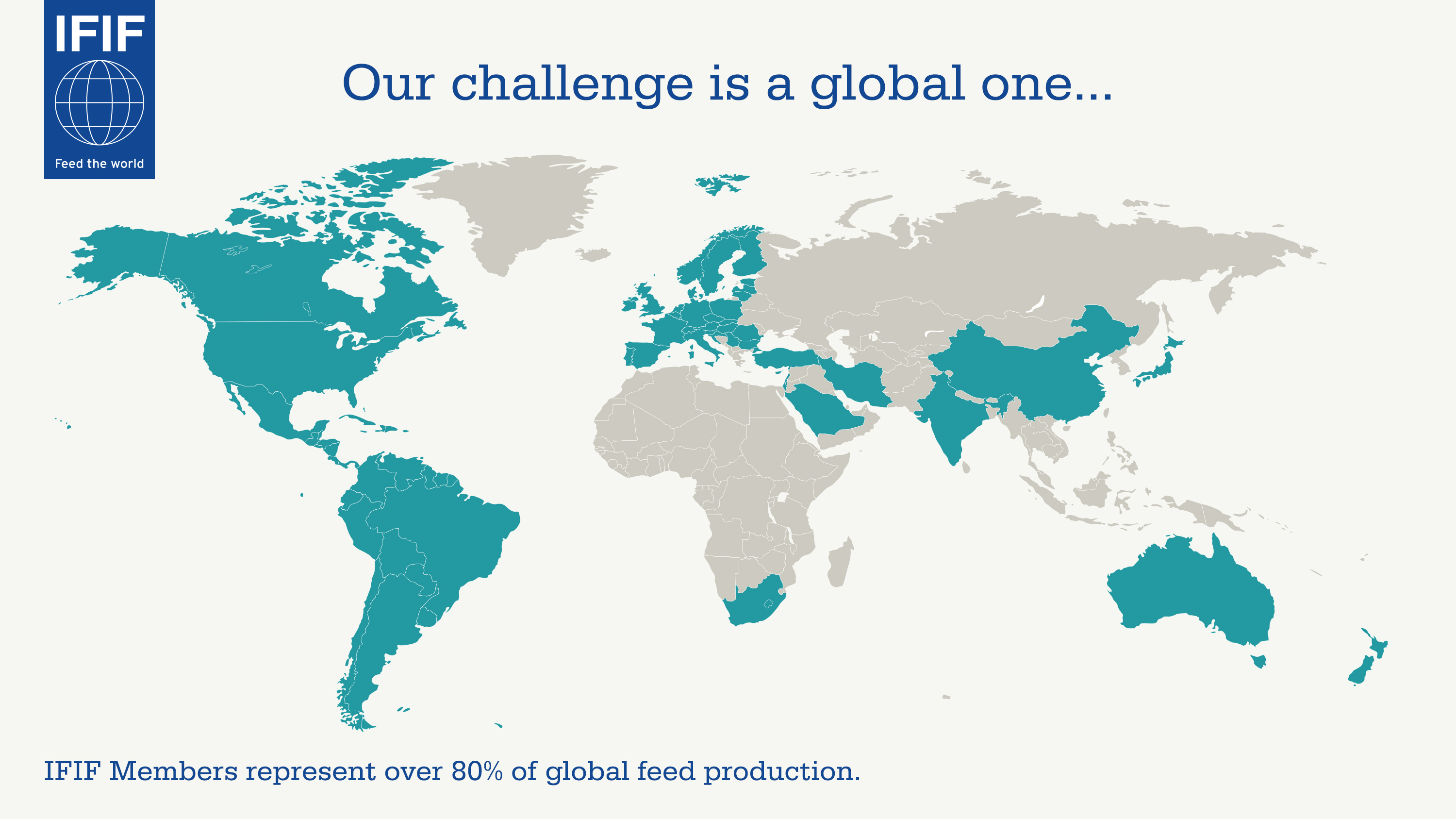 38
How can we work together?  Russia as a player in the global market
Russian Feed Production ca. 30 mt 
Bring in feedstuffs, such as corn and soybean meal
Support better feed conversion ratio & improve efficiency
Biosecurity measures – learn from each other
Promote science-based decision making 
Continue to defend new technologies & innovation
Work towards Fair Trade
Work together to produce more, using less, even better
39
Looking Ahead
The agri chain, including industry, regulators and other stakeholders must continue to work together to contribute to the sustainable supply of safe, healthy feed and therefore food of animal origin to meet the demands of the global growing population in the years to come.
Thank you!
For more information please contact:
daniel.bercovici@ifif.org

alexandra.athayde@ifif.org
 
www.ifif.org
41